ME 433Internal Combustion Engines
Professor:
Dr. Dan Cordon (AKA Dr. Dan)
Road Load Modeling
We can use Equations of Motion (EOM) to model the steady-state power requirements or transient response of a vehicle. 

The key forces acting on a road-going vehicle are depicted in the figure below.
Rolling Resistance (tires/bearings)
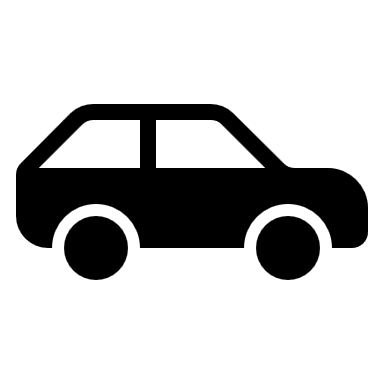 Drag Force (aerodynamics)
Weight (gravity)
θ
Propulsion Force(from engine/motor)
Σ Forces against Direction of Travel
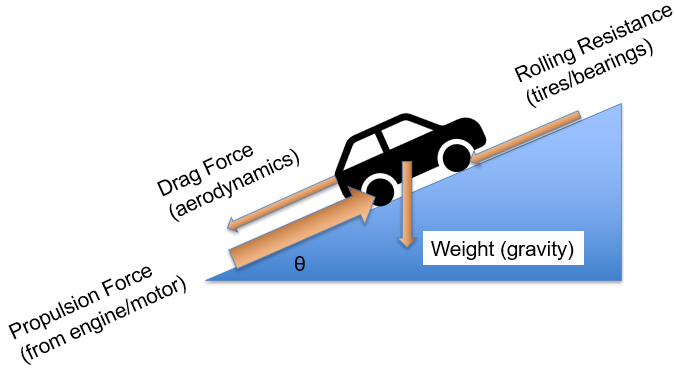 distance
height
θ
Typical Values
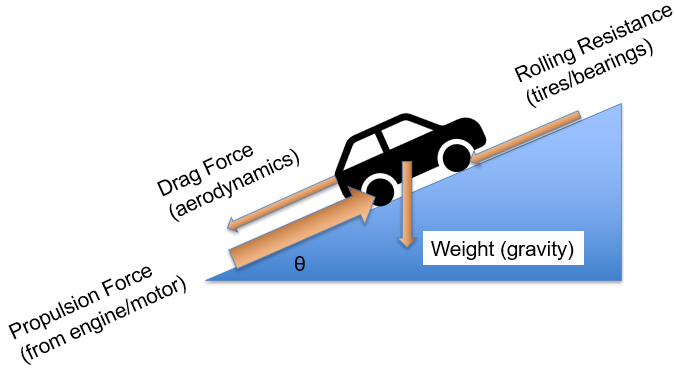 Rolling Force
For most rubber-tire vehicles the coefficient of rolling resistance is:
0.008 < cR < 0.035
Drag Force
For most vehicle shapes the coefficient of drag is:
0.3 < cD < 0.5
Frontal Area
Bicycle and Rider		0.3 – 0.5 [m2]
Motorcycle and Rider		0.5 – 0.8 [m2]
Small Car			1.6 – 2.0 [m2]
Typical Sedan			2.0 – 2.5 [m2]
Typical SUV			2.7 – 3.5 [m2]
Semi Truck			~9.5 [m2]
Power
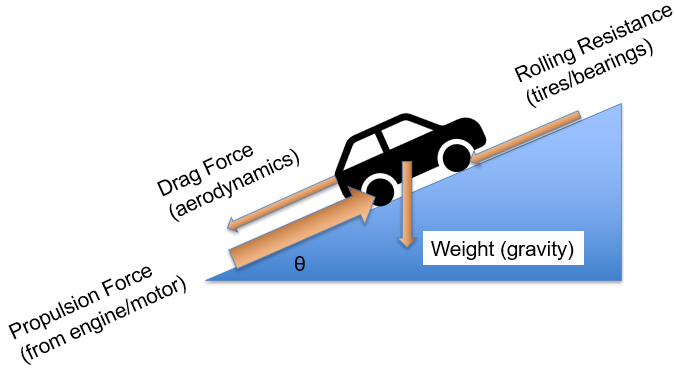 Calculate
Honda Accord on Lewiston Grade
AF = 1.86 [m2]
cD = 0.32 and cR = 0.008
Weight = 3000 lbf = 13,345 [N]
Rhoair = 1.2 [kg/m3]
Speed = 65 [mph] = 29.1 [m/s]
Theta = 3.7 [deg]
Calculate
Toyota Supra on Flat Ground
AF = 2.23 [m2]
cD = 0.38 and cR = 0.01
Weight = 3415 lbf = 15,190 [N]
Rhoair = 1.2 [kg/m3]
Speed = 35 [mph] = 15.7 [m/s]
Theta = 0
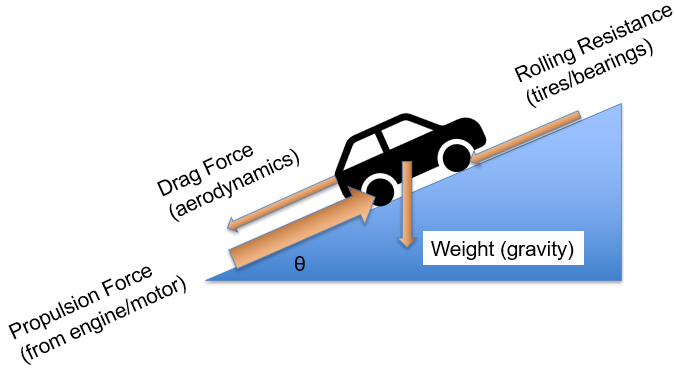 Σ Forces = m*a
Acceleration Model
If you have a Torque and Speed at theengine you’re just a few steps away fromhaving a Force and Velocity at the wheels.
Remember that for geartrains the gear ratio (either the radius ratio or number of teeth ratio) will act as a torque multiplier and a speed reducer.
The velocity of the tire-road interface can berelated to the tire radius and RPM of the tire.
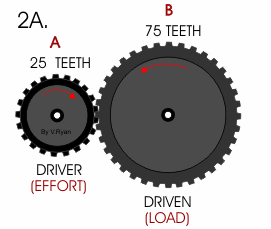 Week 8 Homework